Урок алгебры в 9 классе
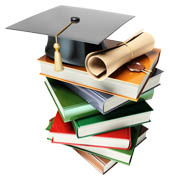 « Мне приходиться делить своё время между политикой и уравнениями. Однако уравнение, по – моему, гораздо важнее, потому что политика существует только для данного момента, а уравнение будет существовать вечно».
                                                          (Эйнштейн)
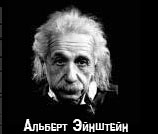 Что такое уравнение?
9 класс
Тема урока:
Способы решения уравнений высших степеней
 Цель:
9 класс
Можно ли решить уравнение nй степени по формуле?
9 класс
Одну из формул для решения уравнений 3-й степени вывел
Джероламо Кардано (1501-1576)
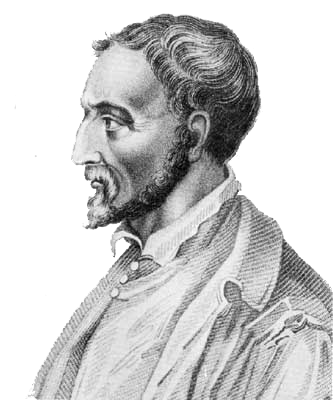 Джероламо Кардано
По формуле Кардано
9 класс
И в последующие века ученые бились над созданием формул решения уравнений высших порядков. 
Перед вами
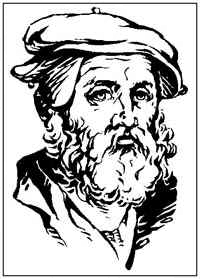 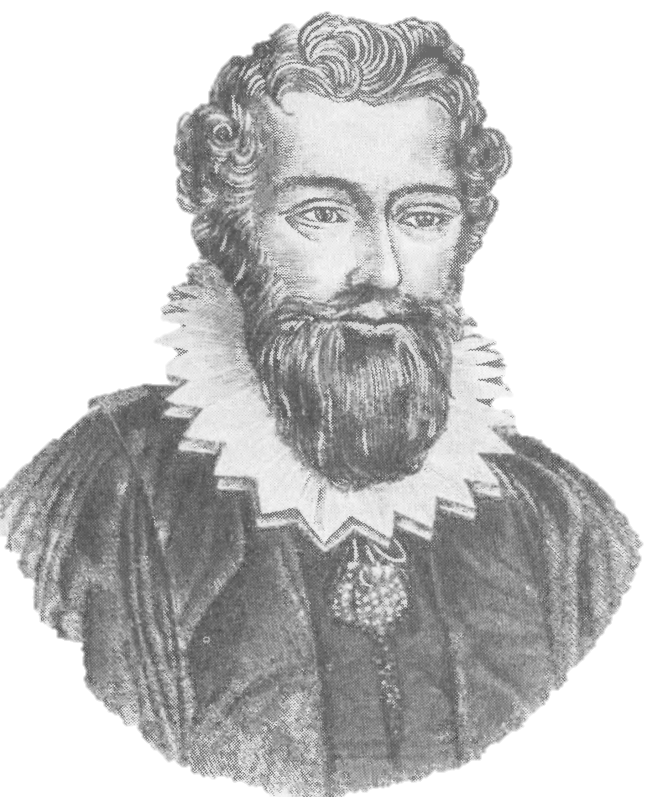 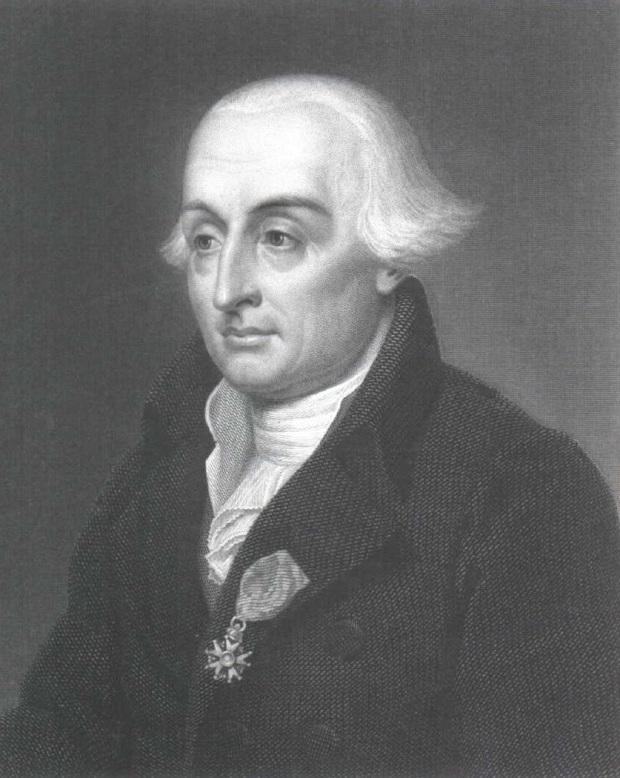 Жозеф Луи Лагранж
Никколо Тарталья
Франсуа Виет
9 класс
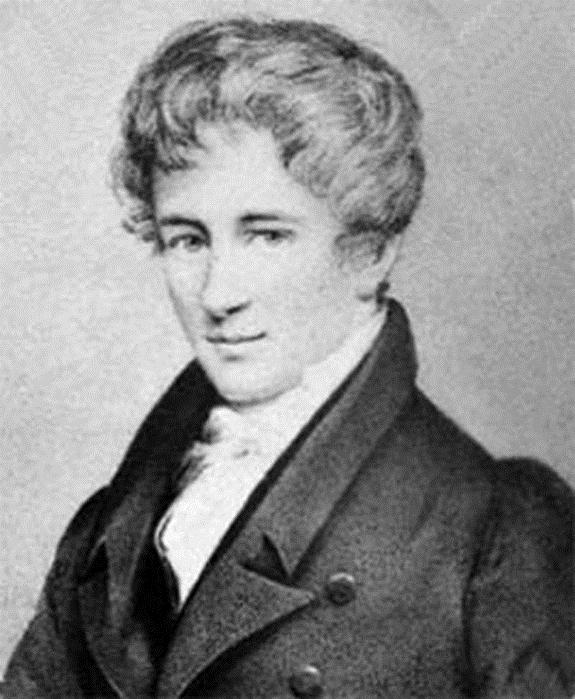 Нильс Абель (1802-1829) – норвежский математик. Основатель общей теории алгебраических функций, внёс большой вклад в математический анализ. Впервые доказал неразрешимость в радикалах общего алгебраического уравнения 5й степени.
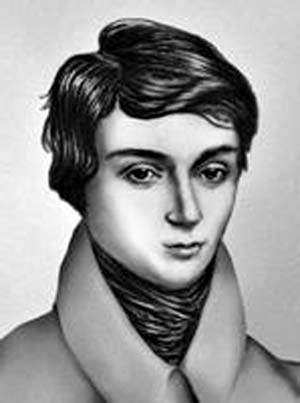 Эварист Галуа (1811-1832) – французский математик. Заложил основы современной алгебры, ввёл ряд фундаментальных её понятий. Нашёл необходимое и достаточное условие, которому удовлетворяет алгебраическое уравнение, разрешимое в радикалах.
1 способ: Представление в виде множителей.
1)Х3-6х=0
2)3х3-х2+18х-6=0
3) Х4-81=0
2 способ: Введение новой переменной.
х4 -2х2-8=0

2)(2 – х2 + 2х)(4 – х2 + 2х) = 3
                3                  3
3 способ: 
Графический.
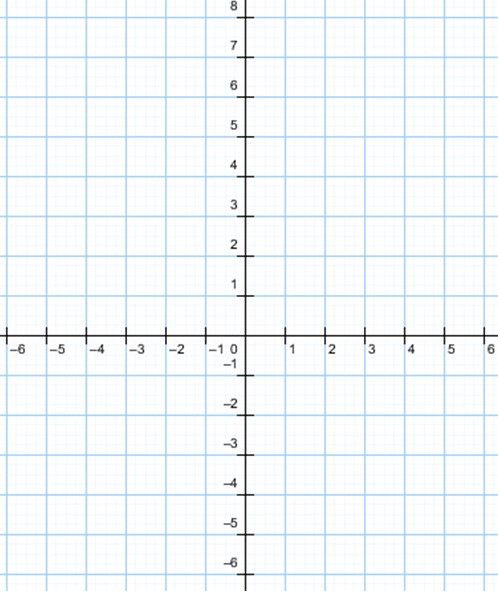 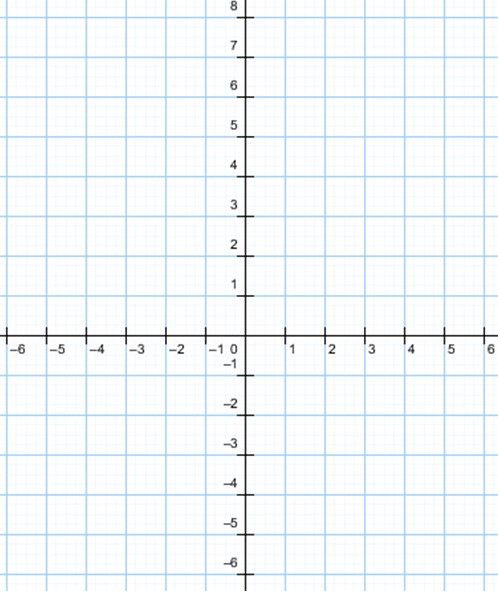 3 способ:
 Графический.
х3-3х-2=0
Способы решения:
Графический
Введение новой переменной
Разложение на множители
вынесение общего множителя за скобки
способ группировки
тождества сокращенного умножения
Способы решения целых уравнений
Уравнение → способ
х3 + 10х = 0
  (х – 2)(х2 – 8) = 0
  6х4 + 3х2 – 5 = 0
  (х2 – 5х)(х2 – 5х + 10) = 2
  х3 = х-2
  2х4 + 3х3 – 8х2 – 12х = 0
1. Если из положения нет выхода, надо поменять положение…
2. Лучше один раз увидеть, 
чем сто раз услышать…
3. Разделяй и властвуй…
4. Лучше сделать, чем пообещать...
Домашнее задание: